SP4U: A SMART PARKING SOLUTION
We are SP4U. This is our pitch. 

Paid parking is troublesome. Before, but often still today, you had to get a ticket from the machine, estimate you parking time and leave the ticket in the car. Now people often use apps like Parkmobile but still they have to find out where they are, the number of the zone, start the app – and even more important – stop the app. Our solution makes this way easier. 

We use the GPS that is in almost every modern car and combine it with new – patented – location solutions so we know exactly where a car is. The moment the car is on a parking spot, you start paying – by the second – and the moment you drive away you stop. We combine this with the onboard navigation system of different vendors, so it becomes one touch to tell the system who is driving the car and  - even better - the navigation system can guide you to free parking spots in every city.
We call this system: SP4U. Smart Parking 4 Smart People
YOU ARE A MEMBER OF CITY COUNCIL. DO YOU THINK THIS IS A SOLUTION FOR YOUR PROBLEM? ASK YOURSELF ‘WHY’ A FEW TIMES (WITH A MAXIMUM OF 5) AND FIND OUT WHAT THE PROBLEM REALLY IS, AND IF SP4U IS THE SOLUTION.
Why do we want this technology? Because (paid) parking is troublesome and we want to make parking and paid parking easier for our customers or citizens. Why do we want to make it easier? Because now paid parking sometimes is a drag. Okay, so, why do we not just abolish paid parking? Because we want to discourage people to go to town by car. Okay, but if we want to discourage people why do we make parking easier than? 

Of course, your goal can also be make as much money as possible from paid parking, or be environmentally friendly or make the city as accessible as possible to boost sales.In all cases, however, you could argue that hiding the payment for the parking from the user (making it frictionless), does not contribute to the awareness by the driver. It does not make the driver think about their role in solving the problem. Parking becomes smarter, people become more stupid.
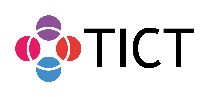 www.technofilosofie.com / www.tict.io / crashcourse one / creative commons - excercise